Theatron. Teatro Antico alla Sapienza
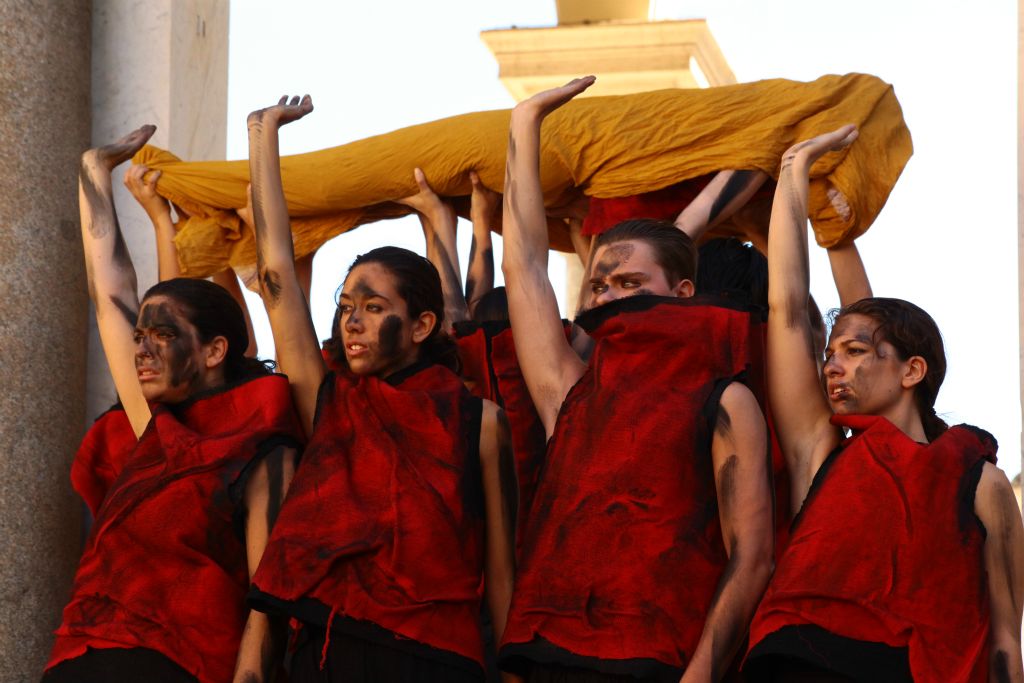 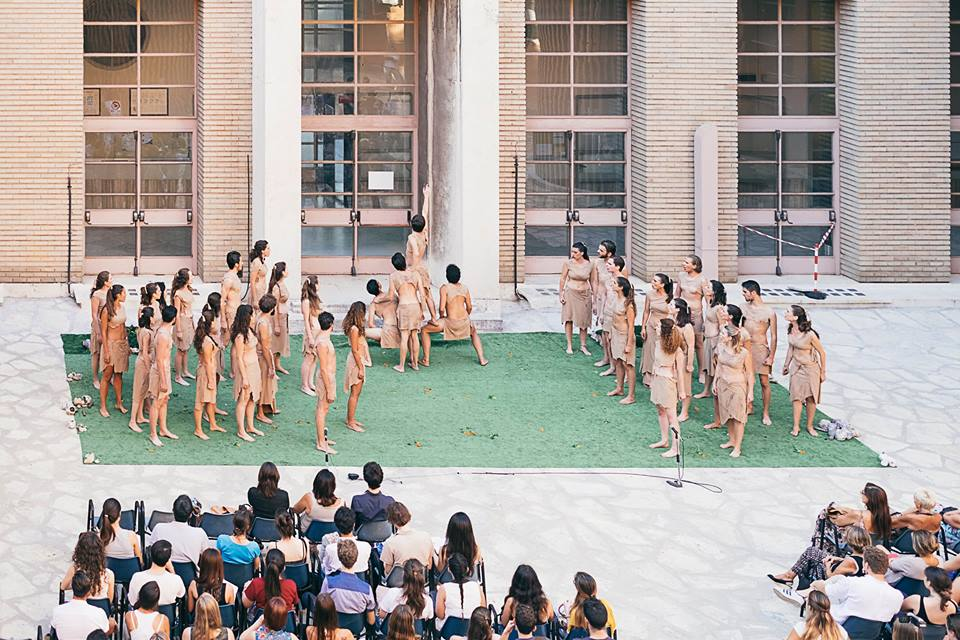 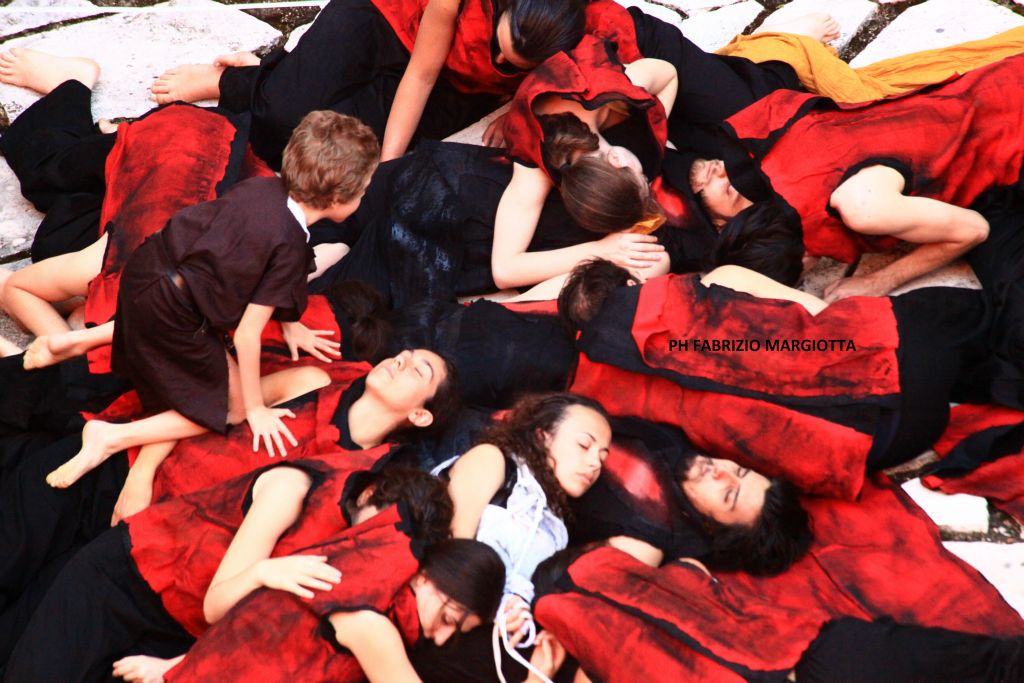 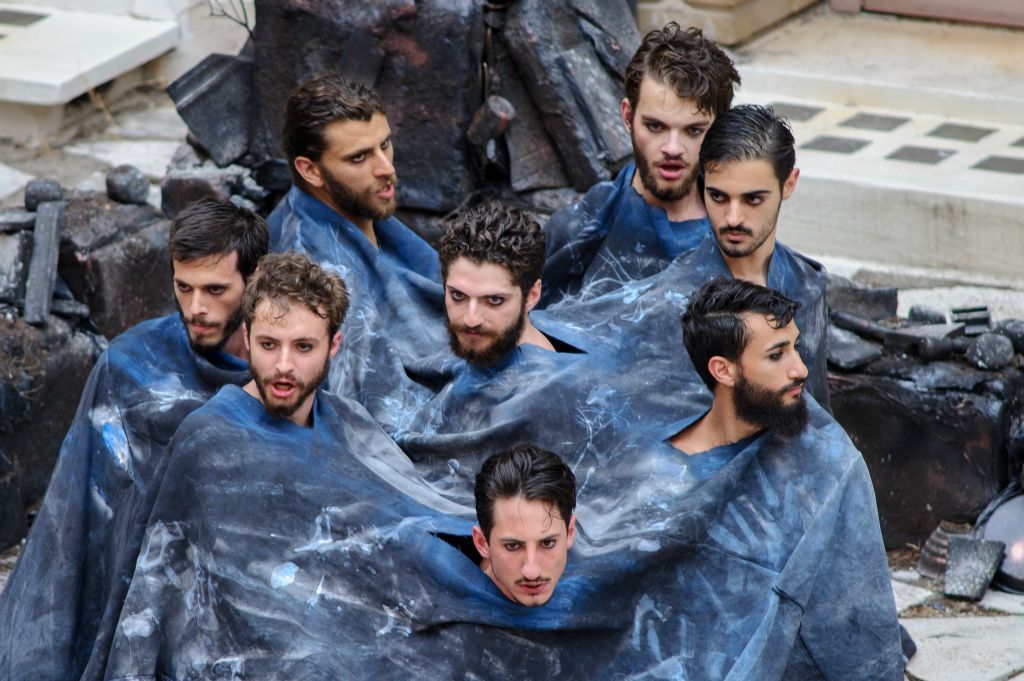 Theatron. Teatro Antico Alla Sapienza
Il progetto Theatron. Teatro Antico alla Sapienza, coordinato dalla prof.ssa Anna Maria Belardinelli (docente ordinario di Filologia Classica presso La Sapienza – Università di Roma), è l’unione di un laboratorio di traduzione dei testi teatrali antichi e di uno di messa in scena, che ne cura le rappresentazioni.
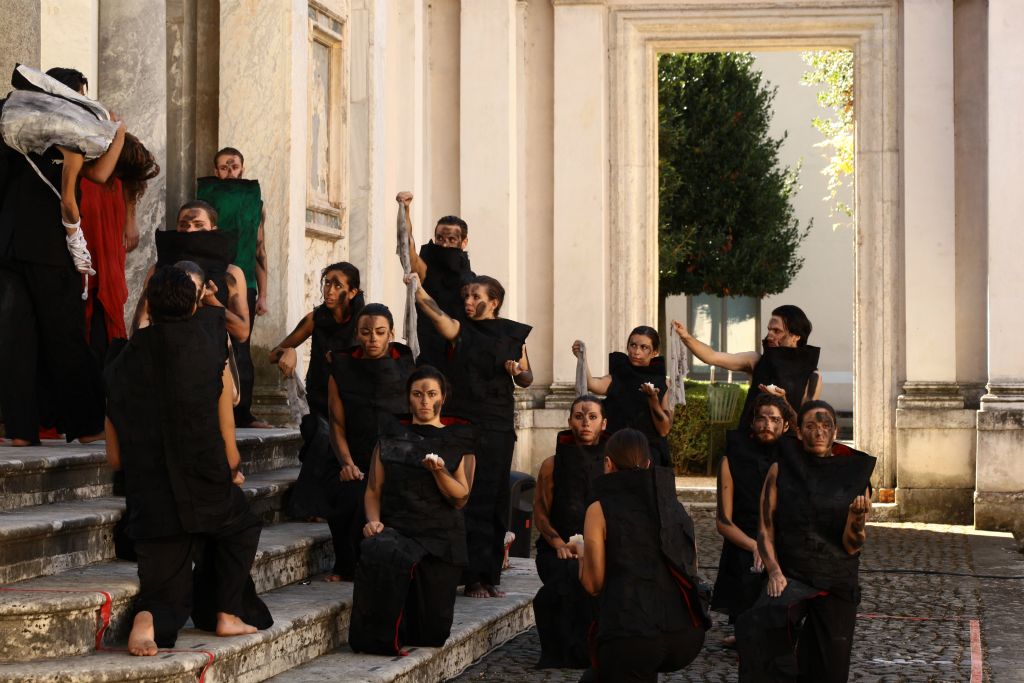 Theatron. Teatro Antico alla Sapienza
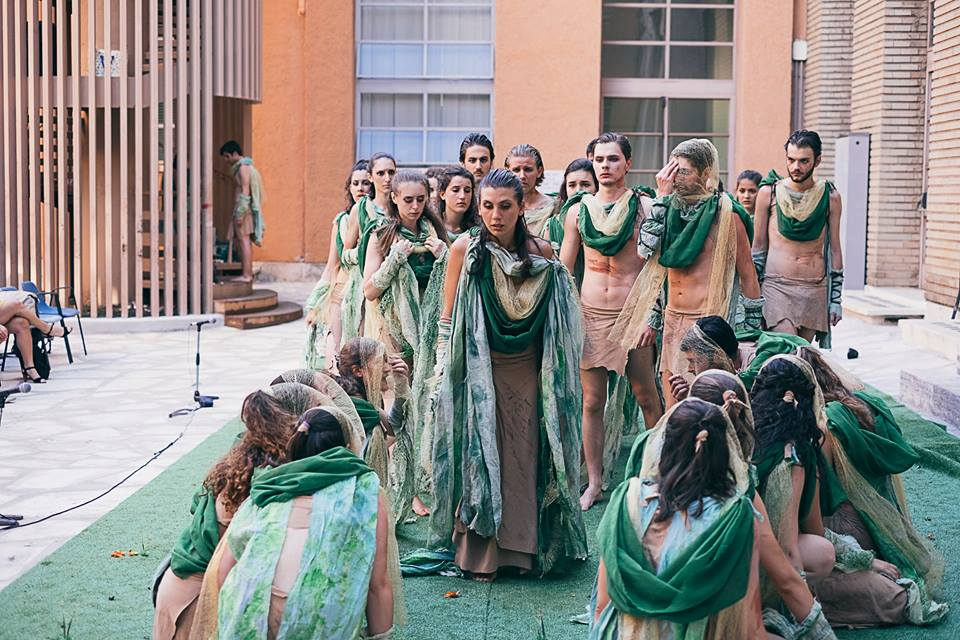 Al laboratorio di traduzione partecipano studenti del corso di laurea magistrale in Filologia, Letterature e Storia del Mondo Antico. Il suo obiettivo è quello di produrre traduzioni dei testi di teatro classico che ne conservino intatti il significato e i valori originari, e che allo stesso tempo siano adatte ad essere rappresentate in uno spettacolo moderno, accessibile a un pubblico lontano nello spazio e nel tempo dal contesto di composizione dei drammi.
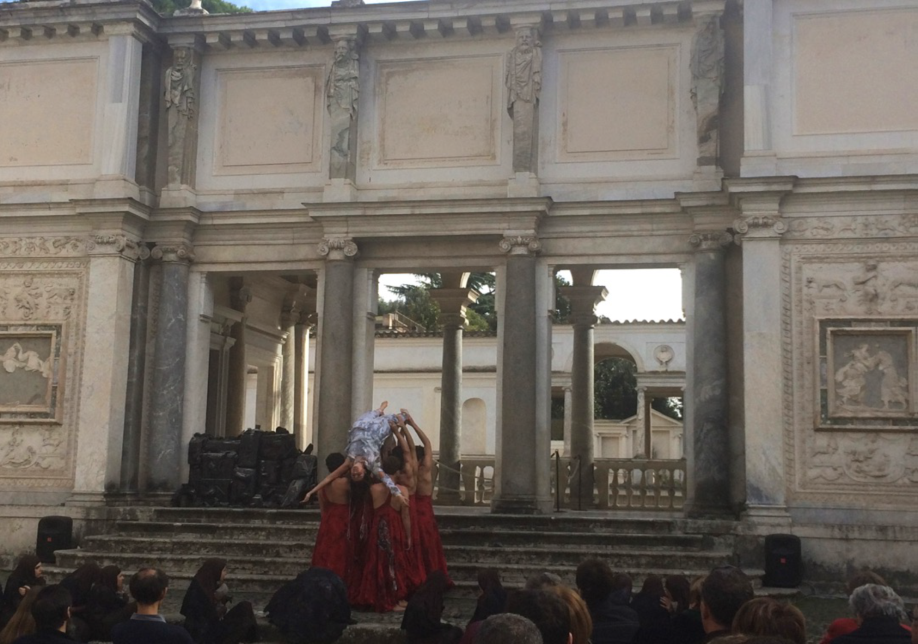 Theatron. Teatro Antico alla Sapienza
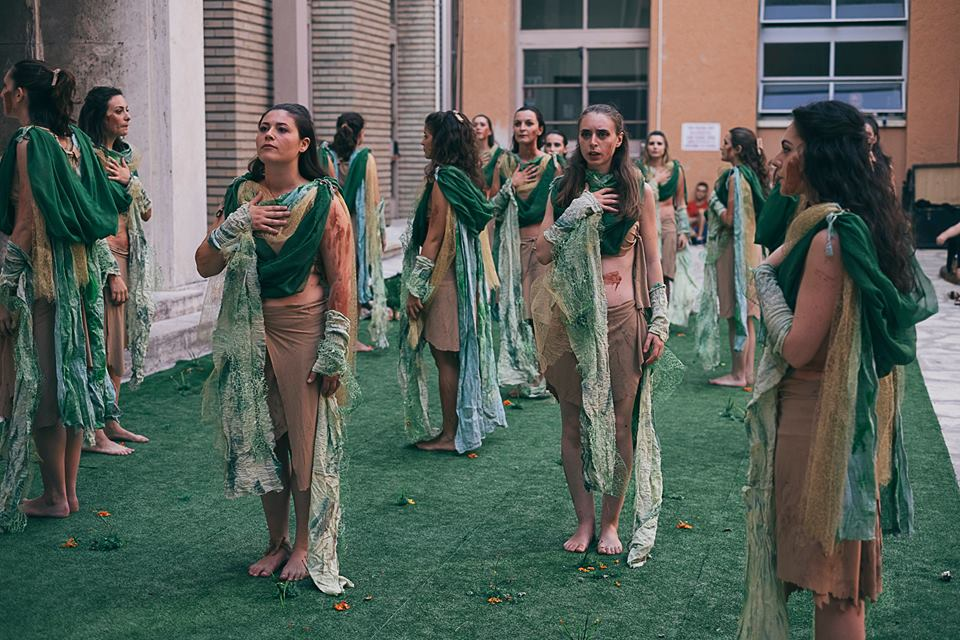 Il laboratorio di messa in scena, curato dal regista Adriano Evangelisti, è aperto a studenti, docenti e dipendenti della Sapienza, nonché ad una selezione di studenti dei licei romani. Lo spirito di Theatron si fonda sulla comunicazione tra i due laboratori, che ricostruisce la vera natura del teatro antico, dove un dramma veniva messo in scena in una dimensione di coralità e di fruizione non elitaria, ma collettiva.
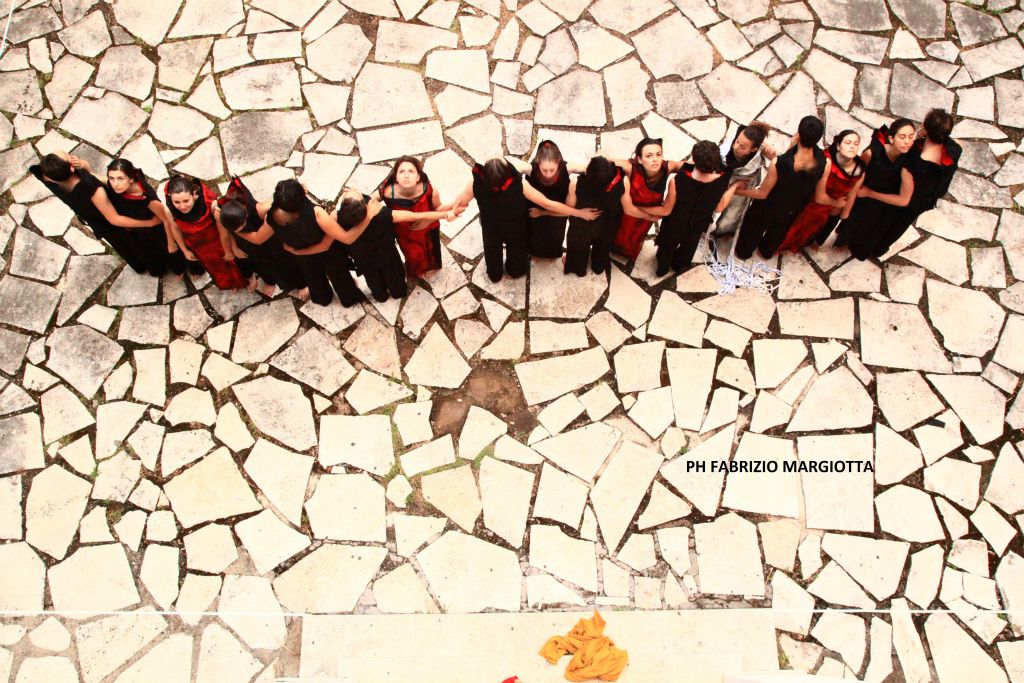 Theatron. Teatro Antico alla Sapienza
Lo spettacolo dell’anno accademico 2013-2014, Agamennone di Eschilo, è stato rappresentato più volte e in diverse località, fra cui il Festival Internazionale del Teatro Classico dei Giovani, organizzato dalla fondazione INDA (Istituto Nazionale del Dramma Antico) nel teatro greco di Palazzolo Acreide (SR), e il Primo Festival Internazionale delle Scuole d'Arte e Design (FISAD 2015) presso il Teatro Gobetti di Torino, parte del Teatro Stabile di questa città.
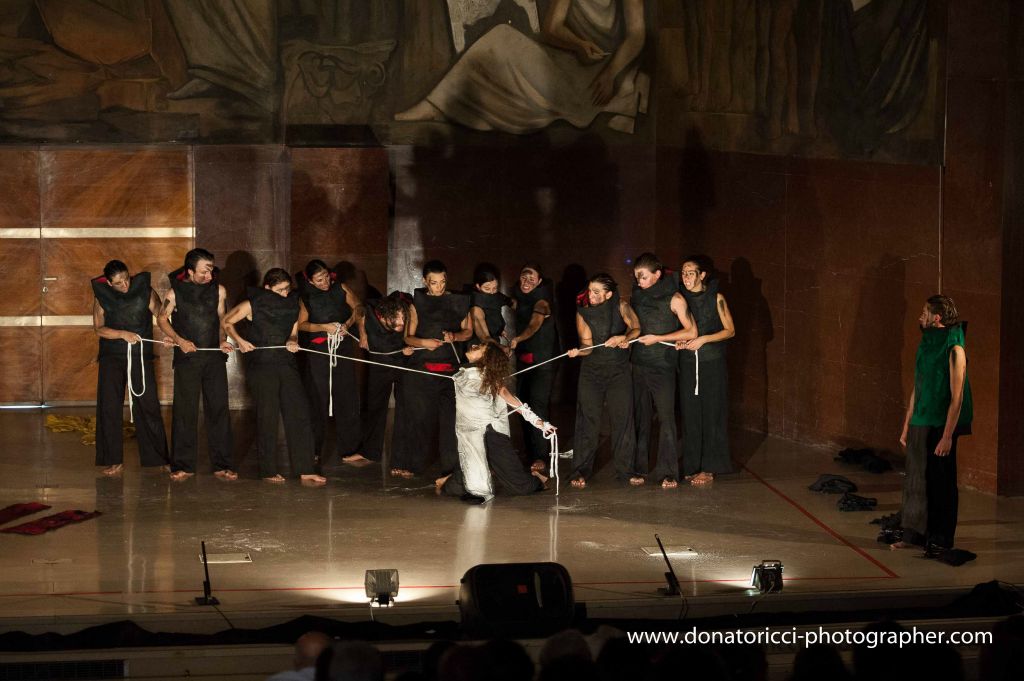 Theatron. Teatro Antico alla Sapienza
La produzione dell’anno accademico 2014-2015, Troiane di Euripide, è stata messa in scena dieci volte dal luglio 2015. Il 15 maggio 2016 il dramma ha inaugurato, come già l’Agamennone, il festival di Palazzolo Acreide.
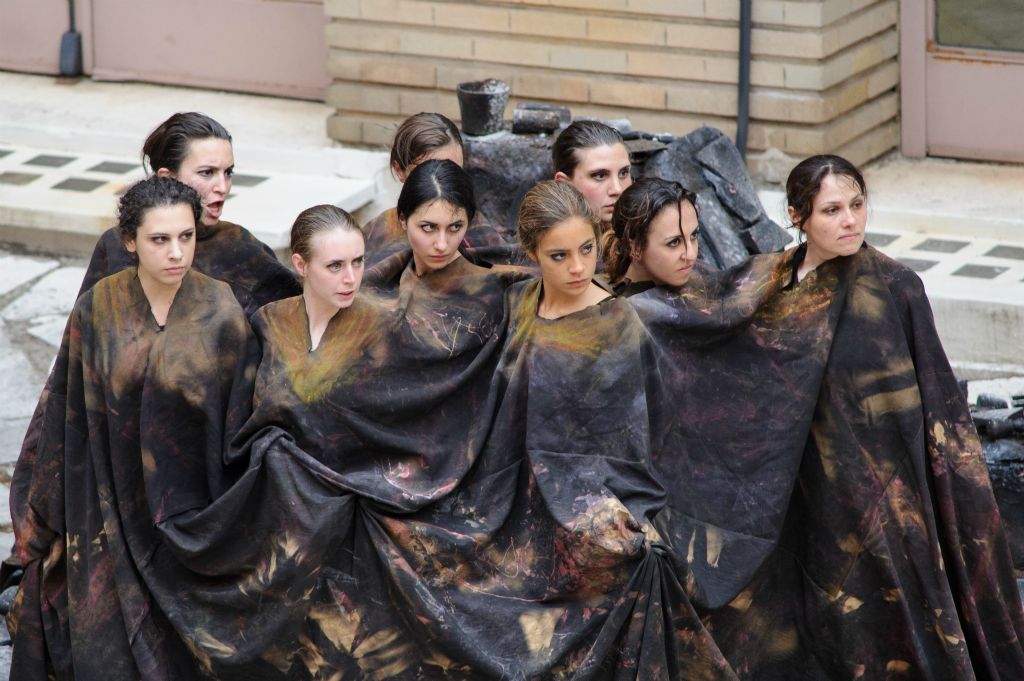 Theatron. Teatro Antico alla Sapienza
La prima dell’ultima produzione di Theatron, Ippolito di Euripide, si è tenuta il 13 luglio 2016 presso il cortile del Dipartimento di Matematica della Sapienza. La prima è stata seguita da una replica in Sapienza e repliche presso l’Anfiteatro Falerii Veteres di Civita Castellana (VT) e l’Area Archeologica dei Quattro Venti di San Felice al Circeo (LT). In autunno l’Ippolito tornerà in scena cominciando dall’Aula Magna del Rettorato della Sapienza (4-5 ottobre 2016).
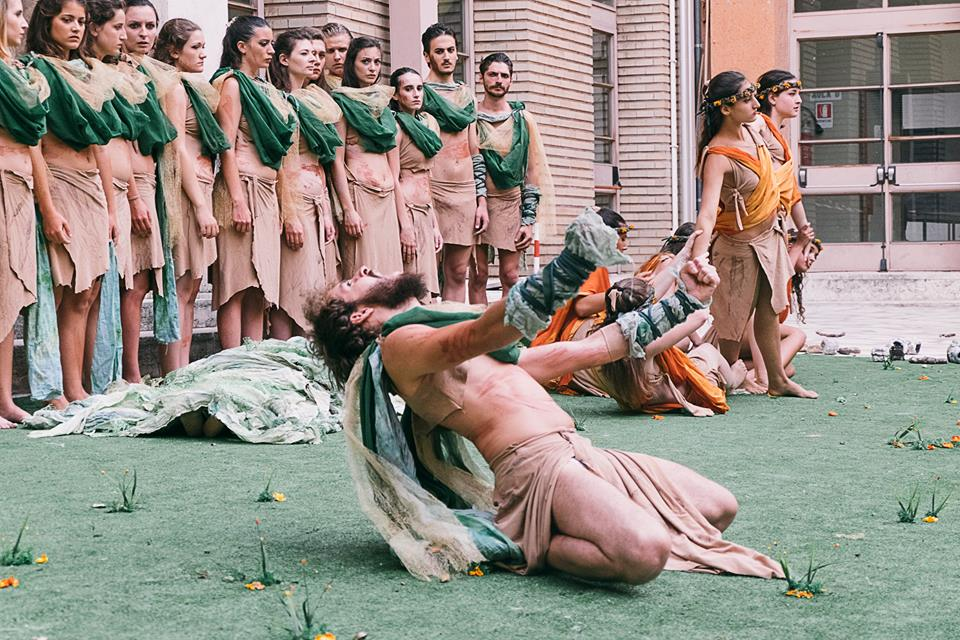 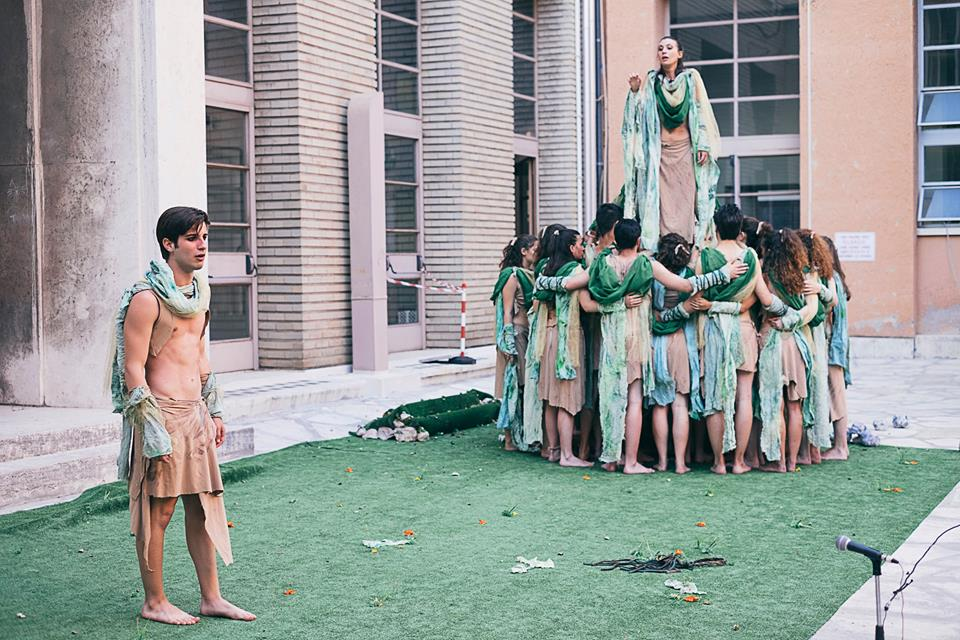 Theatron. Teatro Antico alla Sapienza
Theatron si svolge in collaborazione con la Fondazione Roma Sapienza. Dal 2012 ha attivato una convenzione con l'Accademia Nazionale dell'Arte Drammatica Silvio D'Amico (ANAD) e una collaborazione con la rivista online di studi sul teatro antico Dem - Dionysus ex machina, mentre nel 2015 è stato sottoscritto un protocollo di intesa tra la Sapienza - Università di Roma e l’INDA.
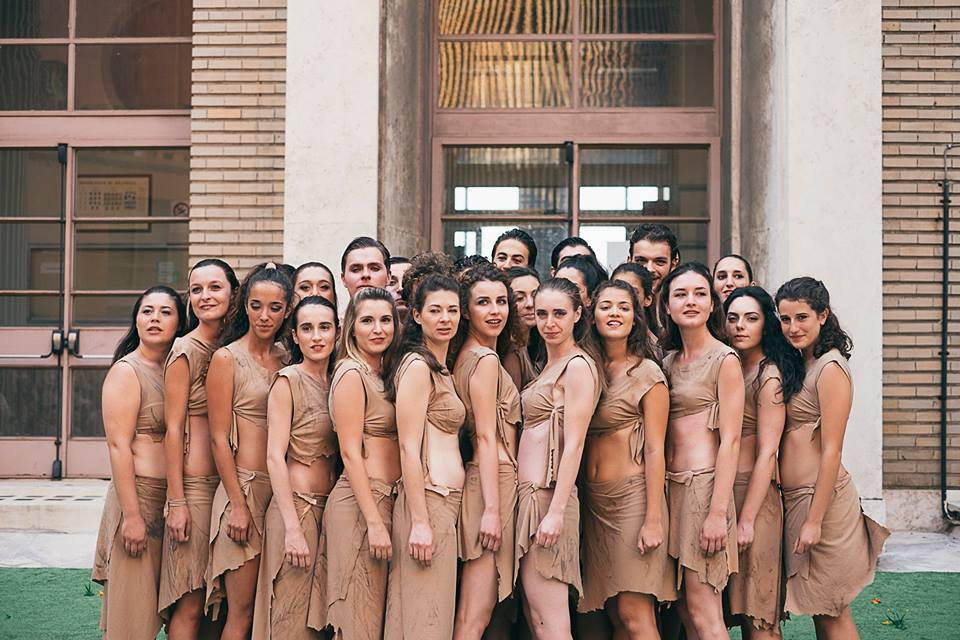 Theatron. Teatro Antico alla Sapienza
Sito web ufficiale di Theatron:
http://www.uniroma1.it/sapienza/teatro/progetto-theatron

Video dell’Agamennone:
https://www.youtube.com/watch?v=UPEIMItXwxg
https://www.youtube.com/watch?v=RfijbeuV9Bg

Video delle Troiane:
https://www.youtube.com/watch?v=u8LwcGnh72I
https://www.youtube.com/watch?v=XLsQptCLu8M

Video dell’Ippolito:
https://www.youtube.com/watch?v=cqa2MyT0zQ4
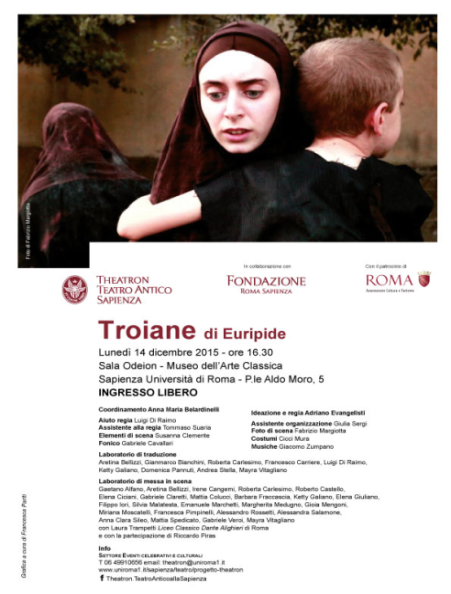 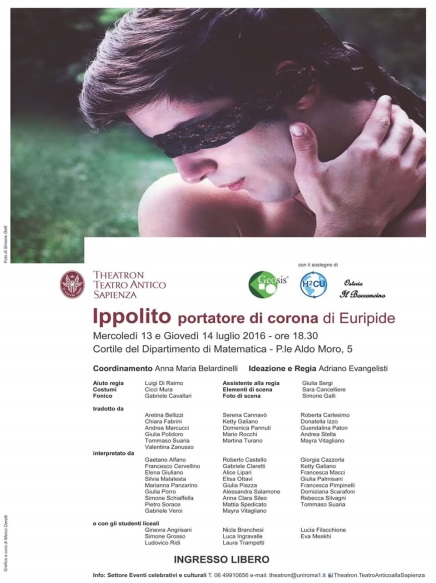 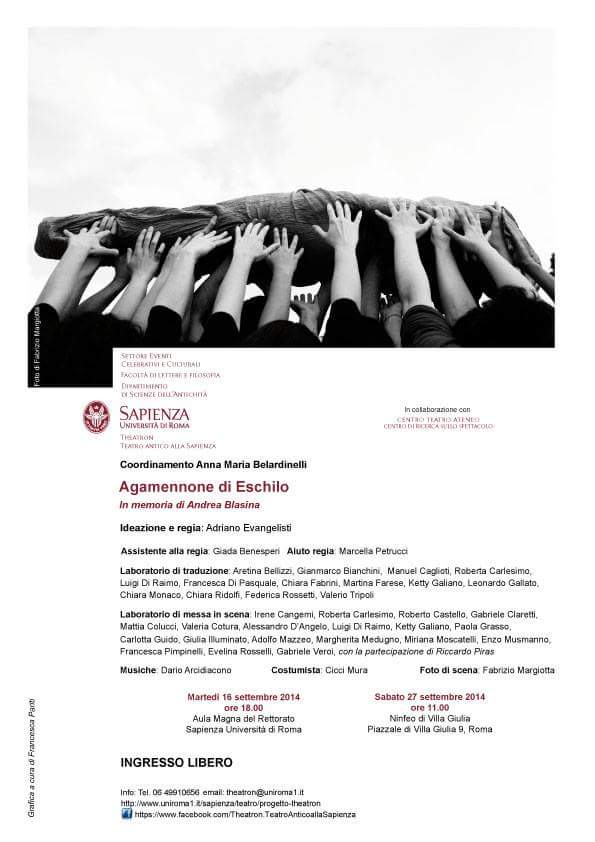